RESURSELE LITOSFEREI IIMINEREURILE
PROF. MOROSANU LUMINITA
COLEGIUL ECONOMIC “ION GHICA”BACAU
MINEREURILE FEROASE
Minereurile de fier, principala resursă pentru siderurgie, constituie rezerve de peste 1000 miliarde tone, îndeosebi în spaţiul C.S.I., America de Nord, America Latină. 
Se adaugă concreţiunile fero-magnetice concentrate pe fundul bazinelor oceanice (îndeosebi în Oceanul Pacific).
Fierul este elementul chimic cel mai întâlnit pe Terra, formând cea mai mare parte a nucleului acestei planete și este al patrulea element ca abundență în scoarța terestră.
Fierul metalic a fost utilizat încă din Antichitate, deși aliajele cu punct scăzut de topire al cuprului au fost folosite primele în istorie.
Fierul este extras din minereuri precum hematit, magnezit, siderit, limonit.
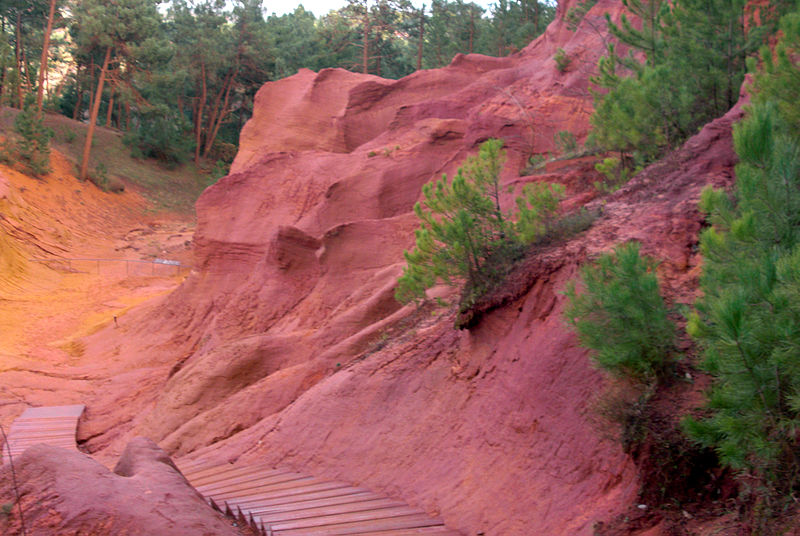 Mina de fier din Roussilon
Franta
SCURT ISTORIC
Primul tip de fier cunoscut și utilizat de oameni provenea din meteoriți. 
În Egipt și Mesopotamia s-au descoperit vărfuri de suliță și obiecte decorative cu această origine, datând din jurul anului 4000 î.Hr.
 2000 de ani mai târziu a apărut și fierul prelucrat din minereu (la început cel numit fier de mlaștină - în engleză bog iron sau limonit), folosit însă doar pentru obiecte de cult și considerat mai valoros decât aurul. 
Între 1600 î.Hr. și 1200 î.Hr. a început obținerea fierului în topitorii primitive, în Imperiul Hitit (Anatolia și Caucaz). Dispariția acestui imperiu a permis răspândirea cunoștințelor despre prelucrarea fierului în toată regiunea, facilitând trecerea de la Epoca Bronzului la Epoca Fierului.
În jurul anului 550 î.Hr., în China a fost inventat furnalul și s-a obținut prima fontă turnată. Prima menționare a unui obiect de fier turnat datează din 513 î.Hr., ceea ce implică faptul că în acea epocă tehnica topirii fierului era cunoscută foarte bine.
În Europa, primele șarje de fontă turnată au fost obținute în Suedia, în secolul al XV-lea (Lapphyttan și Vinarhyttan). Ghiulele de tun din fontă au permis apoi răspândirea acestui material și a metodelor de obținere în toată lumea. Combustibilul de bază pentru aceste procese era cărbunele de lemn (mangalul).
La sfârșitul anilor 1850, Henry Bessemer a inventat un nou procedeu de fabricare a oțelului cu conținut foarte scăzut de carbon, la care se sufla aer prin fonta brută topită. Acest progres a dus la diminuarea treptată a producției de fier forjat.
ERZBERG-AUSTRIACEL MAI MARE ZACAMANT DE SIDERIT DIN LUME
TARI PRODUCATOARE DE FIER
1. CHINA-În 2015 a produs 1.3 miliarde de tone de echivalenți de minereu de fier cu 44% din producția mondială, extras în principal în provinciile Hebei și Liaoning, Shanxi, Beijing și părți din Mongolia Interioară.
2. AUSTRALIA- Australia este al doilea mare producator de minereu de fier si are cele mai mari depozite din lume. Minereul este extras în principal în Australia de Vest, în regiunile Pilbara, care reprezintă 95% din minereul de fier din Australia.
3.BRAZILIA-este al treilea producător ca mărime de minereu de fier, 12% din producția mondială; minereul este extras în principal în statele Minas Gerais și Para. Carajas este cea mai mare mină de minereu de fier din lume
4. INDIA- În trecut, India a fost lider mondial, dar acum este al patrulea cel mai mare producător; cele mai mari depozite din țară sunt în statul Orissa
5. RUSIA-Majoritatea minereului de fier este extras din Rusia Centrală, iar restul provin de la Siberia și Ural.
mangan
nichel
TARI PRODUCATOARE DE NICHEL
VANADIUL
Vanadiul a fost descoperit în 1801 de Andrés Manuel del Río în urma studierii mineralului vanadit, pe care l-a denumit „eritroniu” deoarece – prin încălzire – majoritatea sărurilor sale își schimbă culoarea în roșu. 
Elementul se găsește în natură în circa 65 de minerale diferite și în depozitele de combustibili fosili. În Rusia și China se obține din zgura de la oțelării, iar în alte țări ca produs secundar al mineritului uraniului sau ca produs de ardere ale fracțiunilor petroliere grele.
CROMUL
Are o culoare alb-cenușie și este lucios. Numele său derivă de la cuvântul grecesc chroma, care înseamnă culoare, din cauza faptului că majoritatea compușilor săi sunt intens colorați.
Cromul a fost descoperit în anul 1797 de către chimistul francez Louis Nicolas Vauquelin, în minereul crocoit (cromat de plumb), mineral folosit ca pigment. Descoperirea cromului a fost primită cu mare interes, deoarece acesta este foarte rezistent la coroziune și este foarte dur.
COBALT
Cobaltul  a fost izolat pentru prima oară în 1730 de către chimistul suedez George Brandt.
Datorită proprietăților sale feromagnetice cobaltul este folosit pentru fabricarea magneților; oxizii cobaltului sunt folosiți la obținerea unor emailuri albastre (albastru de cobalt) pentru ceramică.
UTILIZARE ECONOMICA
Fierul este în prezent cel mai utilizat metal, cuprinzând 95% din producția mondială de metale, ca și masă. Datorită combinării unei rezistențe înalte cu un preț redus, el se folosește în prezent mai ales în cadrul aliajelor, pentru realizarea de diverse piese și structuri.
Alături de cobalt și nichel, fierul este unul dintre cele trei materiale feromagnetice care fac posibilă aplicarea practică a electromagnetismului la generatoare electrice, transformatoare și motoare electrice.

Vanadiul si nichelul sunt utilizate la obținerea de oțeluri speciale necesare pentru angrenaje de mare viteză.
 O xidul de crom a fost folosit de către chinezi, încă de acum 2000 de ani, pe timpul dinastiei Qi, pentru a acoperi vârfurile armelor. Cromul în combinație cu alte elemente are un colorit variat, fiind folosit și ca pigment în vopsele sau lacuri. Adăugarea de crom în timpul fabricării oțelului, cromul îl face pe acesta să fie mai rezistent la coroziune și la decolorare.
MINEREURILE NEFEROASE
Minereuri neferoase cuprind metale care au o folosinţă în diverse domenii de activitate, multe dintre ele fiind cunoscute şi utilizate încă din Antichitate. Exemple: cupru, aluminiu, plumb, zinc, aur, argint, platină etc.
CUPRUL
Cuprul a fost folosit de oameni din cele mai vechi timpuri, arheologii descoperind obiecte din acest metal datând din 8700 î.Hr. A fost unul din primele metale folosite, deoarece cantități mici din el apar în unele locuri în stare liberă. 
 Originea numelui: din cuvântul latinesc cyprium (după insula Cipru).
CUQUICAMATA-CHILE, cea mai mare mina de cupru din lume
PUMBUL
Plumbul este un metal greu, de culoare gri-argintie cu densitatea foarte mare. Datorită densității ridicate, plumbul și-a găsit utilizarea la protecția contra radiației ionizante. De asemenea, plumbul este folosit la fabricarea de greutăți cu volum mic dar cu mase mari. Acest metal este toxic pentru organismul uman, intoxicația numindu-se saturnism.
  Oxizii de plumb (miniu, litargă) se utilizează la fabricarea vopselelor protectoare și a chiturilor de miniu și de litargă. De asemenea, plăcuțele de plumb se utilizează la fabricarea acumulatorilor pentru autoturisme
STATE PRODUCATOARE
1. CHINA
2. AUSTRALIA
3. S.U.A.
4. PERU
5.MEXIC
6. RUSIA
7. INDIA
8. BOLIVIA
9. SUEDIA
10. TURCIA
ZINC
Zincul este un metal de culoare albăstruie spre alb, care devine maleabil în jurul a 100°-150 °C. Se obține din minereuri și din compuși, fiind folosit în aliaje cu alte metale pentru protejarea acestora împotriva oxidării (ruginirii).
În antichitate, înainte de a fi identificat ca element chimic, zincul era folosit pentru obținerea alamei. Un aliaj conținând aproximativ 87% zinc s-a găsit în unele ruine preistorice din Transilvania. Printre cele mai importante se numără alama, bronzul comercial, aluminiu de sudura, nichel argintiu și argint German.
STATE PRODUCATOARE DE ZINC
BAUXITA
Bauxita este unul dintre cele mai importante minereuri de aluminiu și se compune în cea mai mare parte din mineralele ce conțin aluminiu ca: gibbsit (hydrargillit) Al(OH)3, boehmit AlO(OH) și diaspor AlO(OH).
Din circa 95 % din bauxita exploatată se obține aluminiu, cantități mai mici sunt folosite la producerea produselor chimice ce conțin aluminiu, în producerea abrazivelor și materialelor rezistente la foc. Un produs auxiliar ce se mai obține în afara aluminiului este galiul.
STATE PRODUCATOARE-2017
GUINEEA
AUSTRALIA
VIETNAM
BRAZILIA
JAMAICA
CHINA
INDONEZIA
GUYANA
INDIA
RUSIA
GRECIA
Bauxitele cu silicați (bauxitele laterit) fiind în prezent importante din punct de vedere economic, sunt întâlnite frecvent asociate cu roci ca granit, gnais, bazalt, sienit, argilă și șisturi argiloase.
ARGINTUL
Este un metal prețios, care a folosit în cursul istoriei la baterea monedelor și pentru crearea de bijuterii. În prezent, argintul are de asemenea o gamă largă de întrebuințări industriale.
Primele mine de argint au aparut mai înainte de perioada 3000 î.Hr. Argintul a fost un metal cunoscut de toate civilizațiile antice, însă spre deosebire de aur, este foarte rar găsit în stare naturală, lucru care explica faptul că dacă ar fi mai abundent, tot nu ar putea fi folosit decât mai târziu. Cu toate acestea, când a apărut prima oară în Egipt, a fost mult mai valoros decât aurul.
Argintul a fost rafinat prin cupelație, proces inventat de haldeeni în jurul lui 2500 î.Hr și descris în Biblie.
Dezvoltarea Atenei și a civilizației sale remarcabile a fost posibilă datorită exploatării minelor locale de argint de către localnici în zona Laurium, unde au operat din perioada 600-300 î.Hr, producând în jur de 30 de tone de metal pe an.
Și civilizațiile antice ale Americii Centrale și Sudice au exploatat argintul, însă schimbul cu acest metal s-a făcut după cucerirea spaniolă. Depozite importante s-au descoperit în anul 1535 la Charcas (Peru), Potosi (Bolivia) în anul 1545 și la Zacatenas (Mexic) în 1548. 
Este utilizat in stomatologie, medicina, bijuterii, componente electronice, monede.
Statele producatoare:Mexic, Peru, China, Australia, Chile, Rusia, Bolivia, Polonia, Argentina, S.U.A.
AURUL
Se utilizează aliat cu cuprul sau argintul, pentru fabricarea de podoabe, obiecte de artă, monede etc. Datorită proprietăților sale este considerat (alături de argint) singura formă reală de bani.
Aurul este elementul cunoscut din cele mai vechi timpuri. Fiind răspândit în stare nativă în natură, el se putea obține ușor în cantități mici. Se crede că aurul a fost descoperit înaintea cuprului.
STATE CU CEL MAI MARE CONSUM DE AUR
CHINA
INDIA
S.U.A.
TURCIA
THAILANDA
VIETNAM
EMIRATELE ARABE UNITE
RUSIA
ARABIA SAUDITA
EGIPT
50% bijuterii
40%  investitii
10% industrie
Aurul este utilizat pentru bijuterii, telefoane mobile, computere, medicina, bucatarie de lux, monede, tehnica aerospatiala
PLATINA
Platina este un element ce face parte din grupa metalelor platinice împreună cu paladiu (unul din cele mai scumpe metale, fiind de aproximativ 1,5 ori mai scump decât aurul). .
Este un metal tranzițional, dur, maleabil, ductil și prețios, de culoare gri-alb. Platina este un metal nobil rezistent la coroziune, și se găsește adesea asociat cu unele minereuri de cupru, de argint sau de nichel, și mai rar sub formă de depozite native (de exemplu, în Africa de Sud).
 Este folosit în confecționarea bijuteriilor, în echipamente de laborator, în medicina dentară și pentru realizarea protezelor dentare în aliaj cu aurul, pentru realizarea unor contacte electrice și mai ales în catalizatoarele autovehiculelor.
Platina era folosită în America precolumbiană, iar primele referințe europene privitoare la acest metal au apărut în 1557, în scrierile umanistului Jules César Scaliger(1484-1558), care l-a descris ca fiind un metal misterios provenind din minele situate între Darién (Panama) și Mexic.
Spaniolii au denumit acest metal platina, adică: „argint mic”, când l-au descoperit în Columbia; în spaniolă plata: „argint”. Spaniolii îl considerau drept o impuritate a argintului și îl treceau drept rebut.
In prezent R. Africa de Sud produce 80% din productia mondiala de platina.
Mina de platina din R. Africa de Sud
UTILIZARI ALE PLATINEI
TARI PRODUCATOARE
Platina se utilizeaza  in domenii variate precum:
Tehnici fotografice
Chimioterapie
Bijuterii
Stomatologie
Aparatura medicala
Condensatoare
R. AFRICA DE SUD
RUSIA
CABADA
ZIMBABWE
S.U.A.
ALTE METALE RARE
RODIUL-are culoarea alb-cenusiu, este folosit  in industria auto si cea medicala pentru o serie de dispozitive care folosesc raze X.
RENIUL-este un material rar, dar care are o duritate foarte ridicata. Reniul este extras din minele de cupru, iar cele mai mari rezerve se gasesc in Chile, Kazakhstan si Statele Unite.
INDIUL-este un metal care se gaseste extrem de rar si doar in cantitati mici, in zone precum China, Coreea de Sud si Japonia. Este folosit pentru aliaje usor fuzibile, aliaje dentare si de lipit.
OSMIUL-este unul dintre cele mai dense metale de pe pamant si are o culoare argintie, stralucitoare. Osmiul este de o duritate ridicata si se gaseste in anumite regiuni din Rusia, America de Sud si de Nord. Osmiul este folosit pentru realizarea de contacte electrice.
CALIFORNIUL 252-este cel mai scump metal din lume.
SURSE
Scientia.ro
Ziare.ro
Wikipedia.org